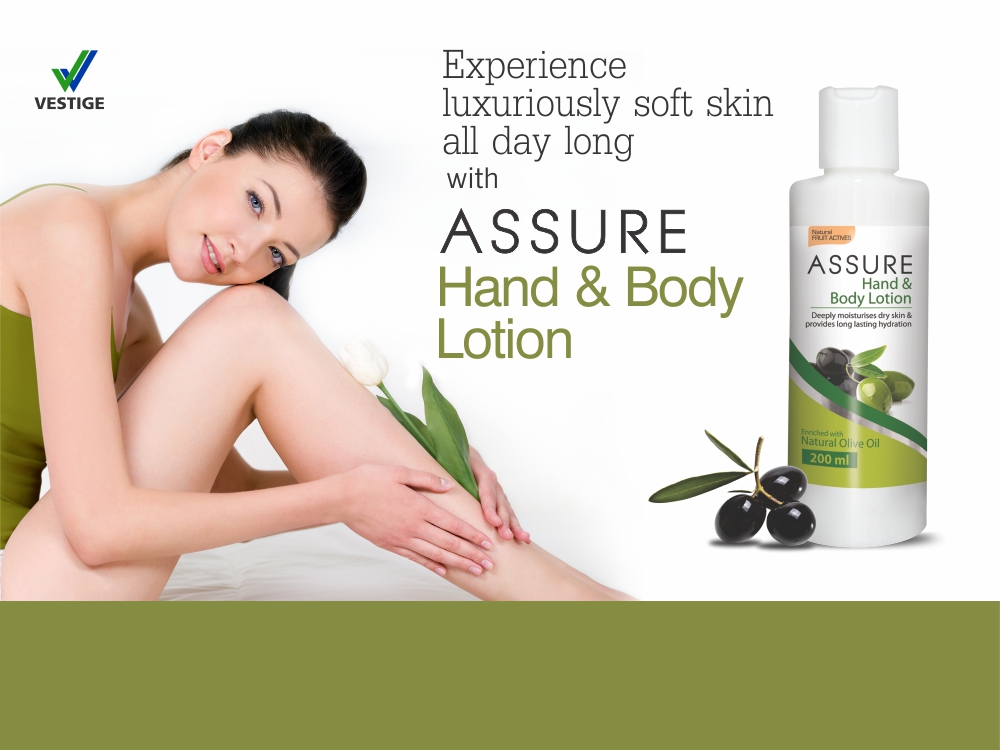 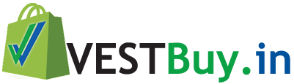 Why do we need a Hand & Body Lotion?
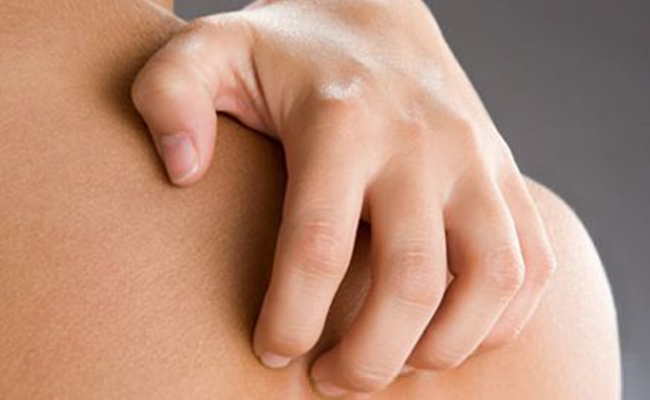 The skin loses moisture during the course of the day, which needs to be replenished
Our body, especially hands are generally exposed to harsh conditions, like washing hands with harsh soap many times a day, making the skin much drier, even cracked, leaving the skin lifeless and dry
Hand and body lotion rebalances and restores the skin of essential moisture and glow
It keeps the skin hydrated
Maintain the elasticity of the skin, making it tight and soft and avoiding sagging
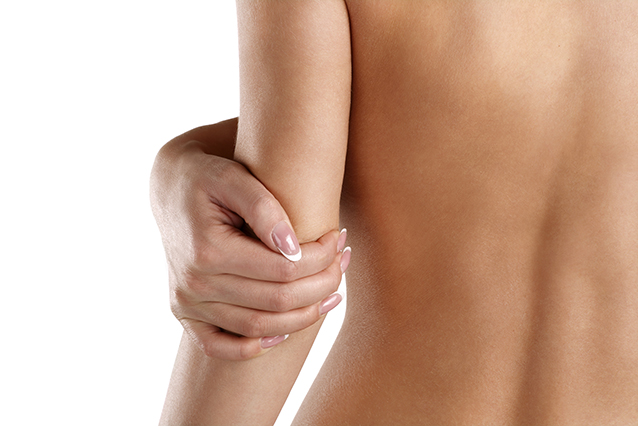 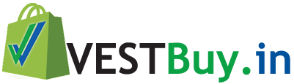 IntroducingASSURE HAND & BODY LOTION
Enriched with Natural Olive Oil
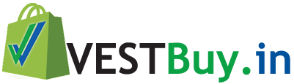 Assure Hand & Body LotionThe Product
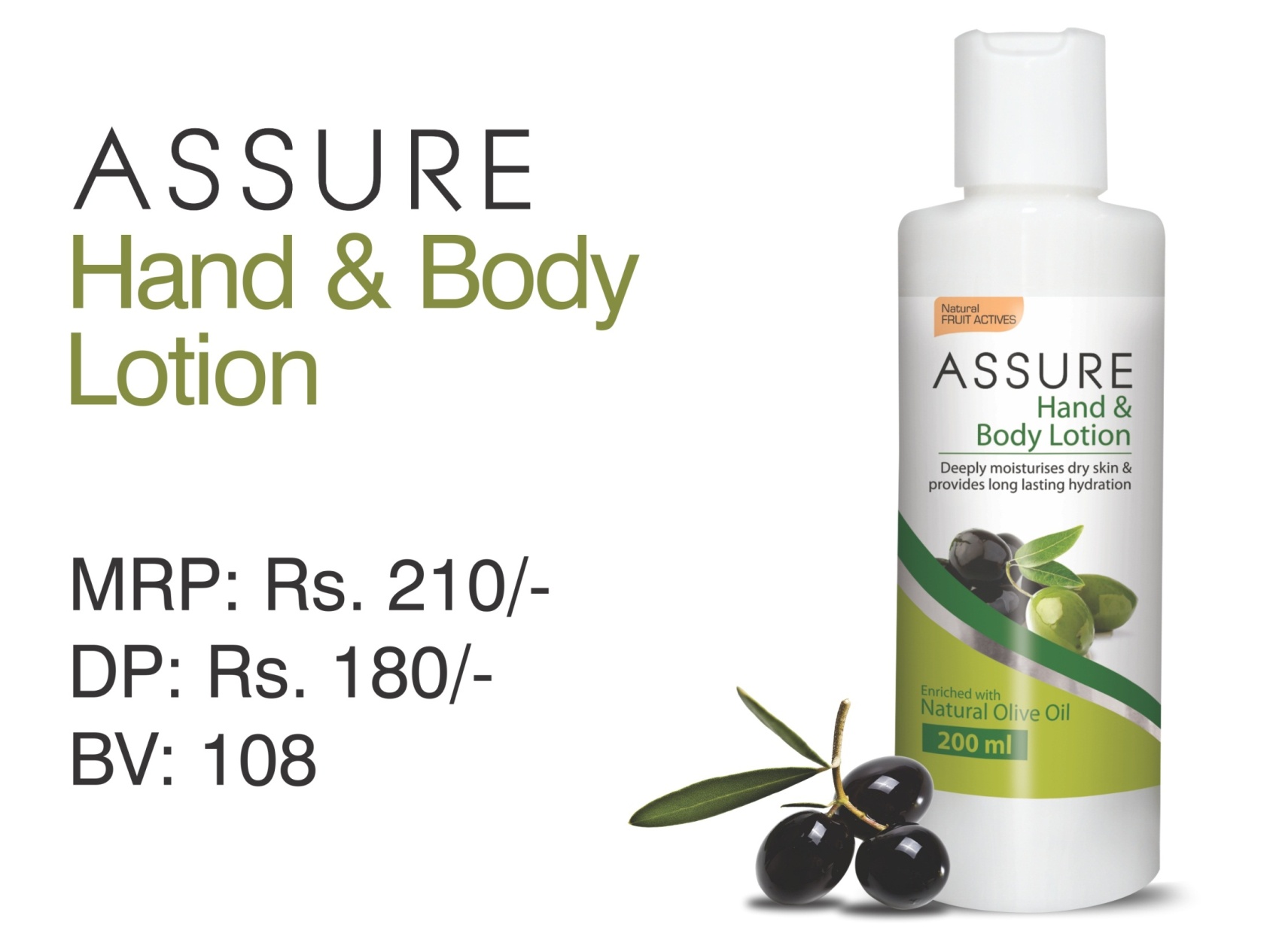 Assure Hand and Body Lotion enriched with rich moisturisers yet light weight formula that deeply nourishes dry and lifeless skin, absorbs easily into the skin, giving it a radiant glow and all day hydration 
Its soft flowery scent invigorates the senses and keeps the skin refreshed all day
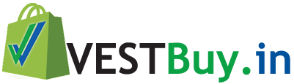 Assure Hand & Body LotionThe Performance
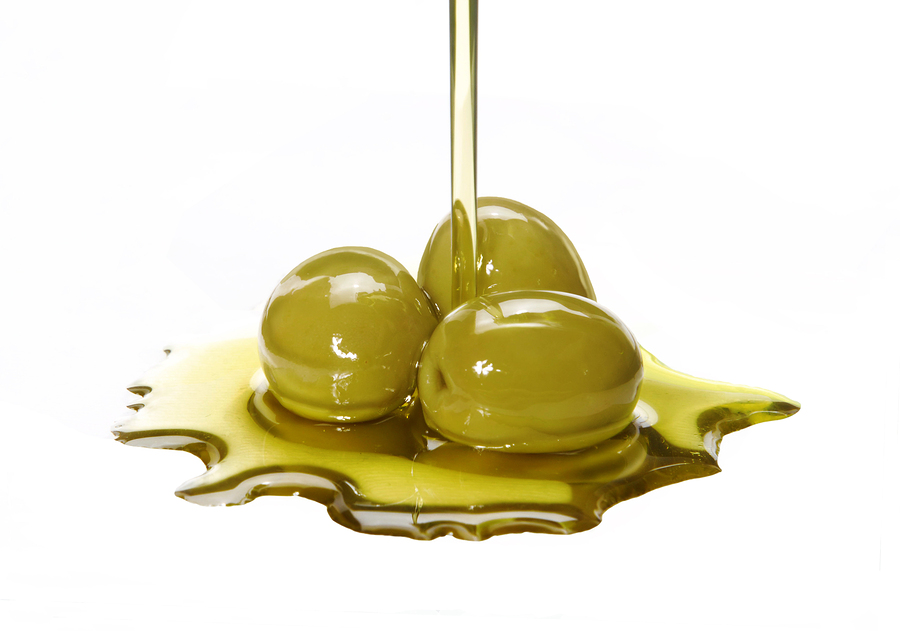 A blend of nourishing moisturisers, this lightweight lotion leaves skin soft and lightly scented all day 
It is enriched with natural moisturising agents:
Olive Seed oil - provides deep nourishment to dry skin leaving skin feeling smooth and silky. Rich in Vitamin E and antioxidants helps prevent premature aging of skin
Petroleum Jelly - An oil-based emollient, smooth and protect rough and dry skin
It works by creating a sealing barrier between cells, which locks in moisture and speeds up skin’s natural recovery from dryness, helping it heal from within
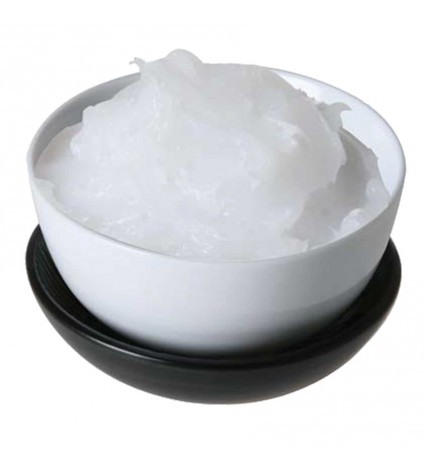 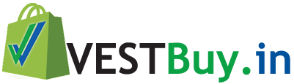 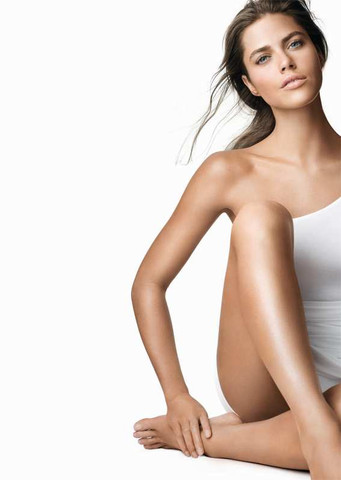 Assure Hand & Body LotionThe Benefits
Locks in moisture to provide all day hydration
It deeply nourishes the skin and helps restore skin’s natural oils
Hydrates the skin and gives a radiant glow
Keeps the skin soft and supple without greasy feel
Its light and oil-free formula absorbs easily into the skin
Helps prevent dryness 
Suitable for all skin types
Light flowery scent rejuvenates the senses
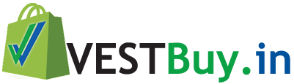 What is the difference between Daily Moisturiser and Hand & Body Lotion?
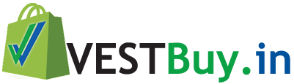 Assure Hand and Body LotionThe Application
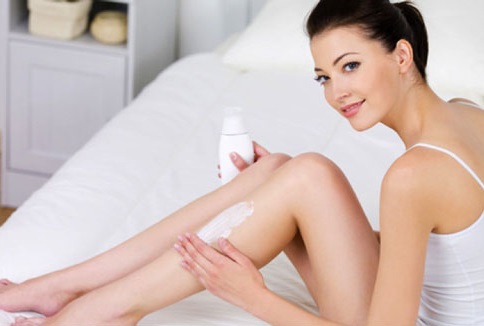 Use daily on hands, arms, legs, back and front, to help prevent and relieve dry skin
For best results, apply everyday after bathing and hand washing
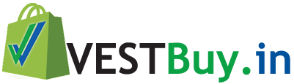 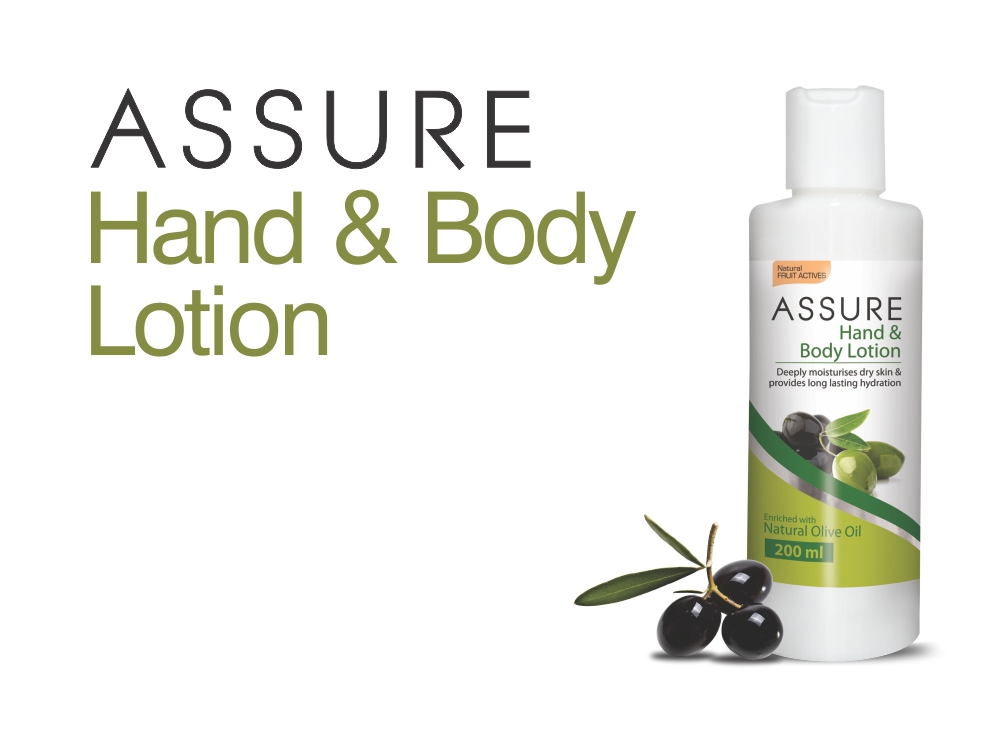 MRP Rs. 210/-
DP Rs. 180/-
BV 108
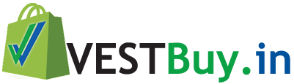 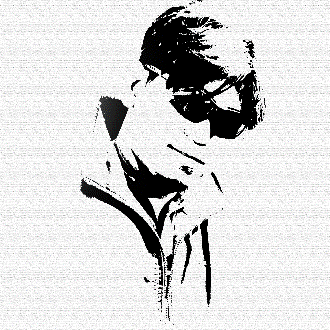 THANK YOUTeam VESTBuy